ПРОГНОЗ ВЫПАДЕНИЯ ОСАДКОВ НА ТЕРРИТОРИИ ЮФО И СКФО (ИР «Ventusky»)
(от 06.10.2019 на 07-09.10.2019)
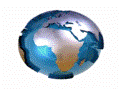 % увлажнения почвы
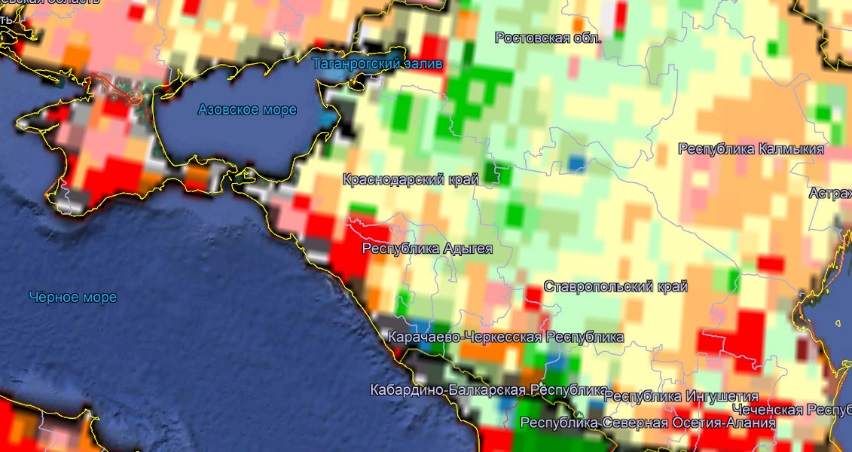 Волгоград
Ростов-на-Дону
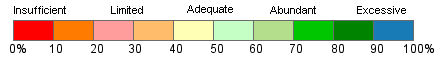 Астрахань
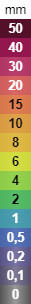 Ставрополь
Краснодар
Севастополь
Сочи
Владикавказ
Махачкала
ПРОГНОЗ ВЫПАДЕНИЯ ОСАДКОВ НА ТЕРРИТОРИИ ЮФО И СКФО 
(от 06.10.2019 на 07.10.2019)
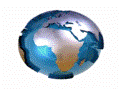 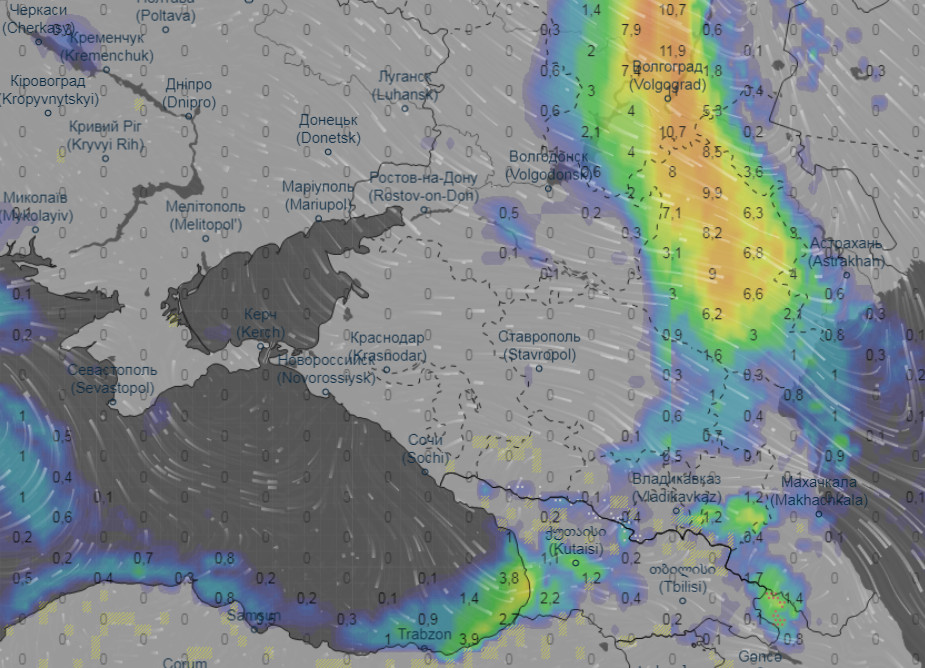 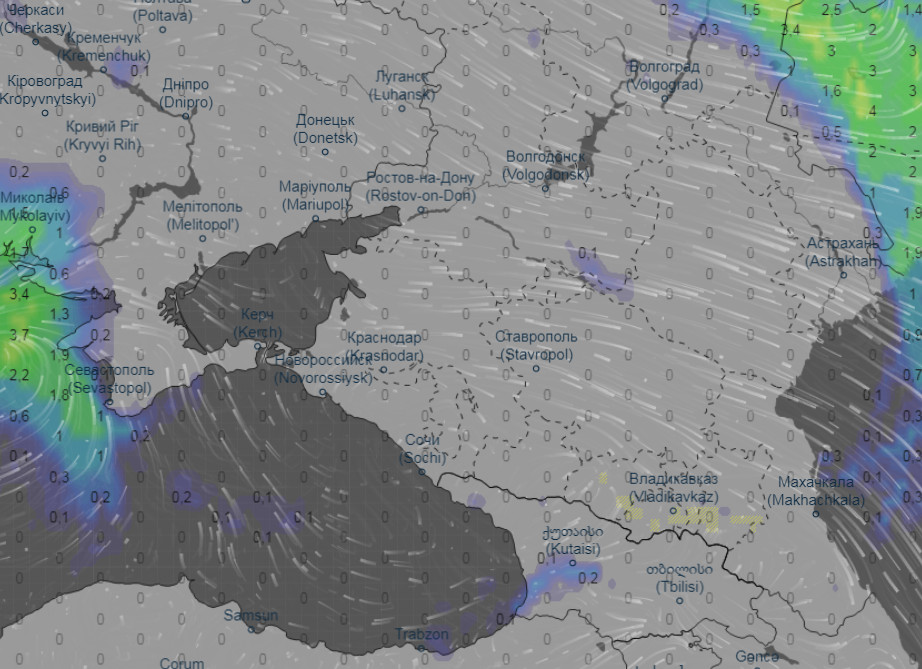 06.00 (мск) 07.10.2019
12.00 (мск) 07.10.2019
Волгоград
Волгоград
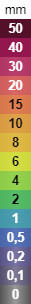 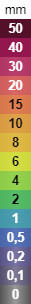 Ростов-на-Дону
Ростов-на-Дону
Астрахань
Астрахань
Ставрополь
Краснодар
Ставрополь
Краснодар
Севастополь
Севастополь
Сочи
Сочи
Владикавказ
Владикавказ
Махачкала
Махачкала
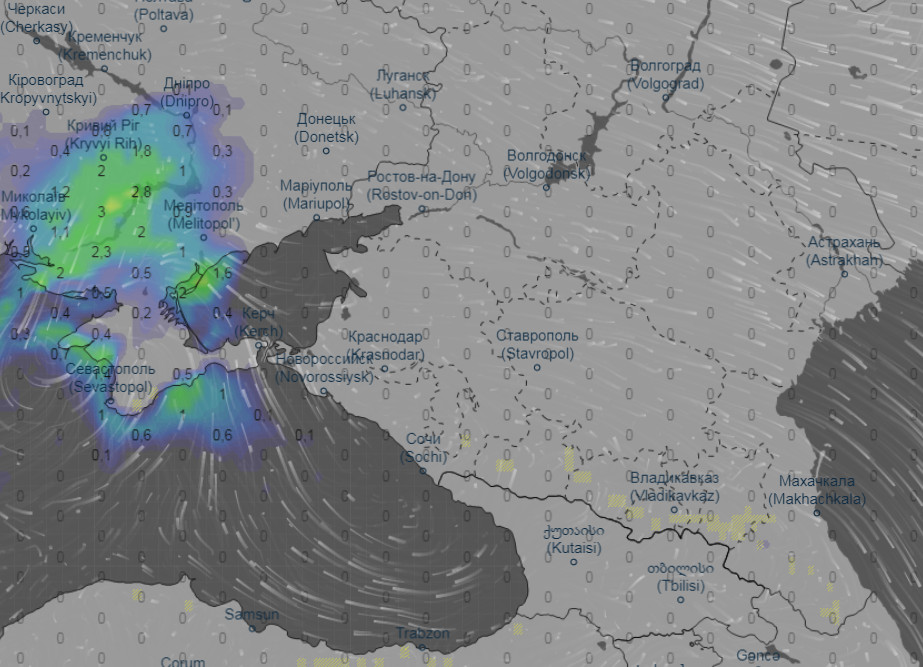 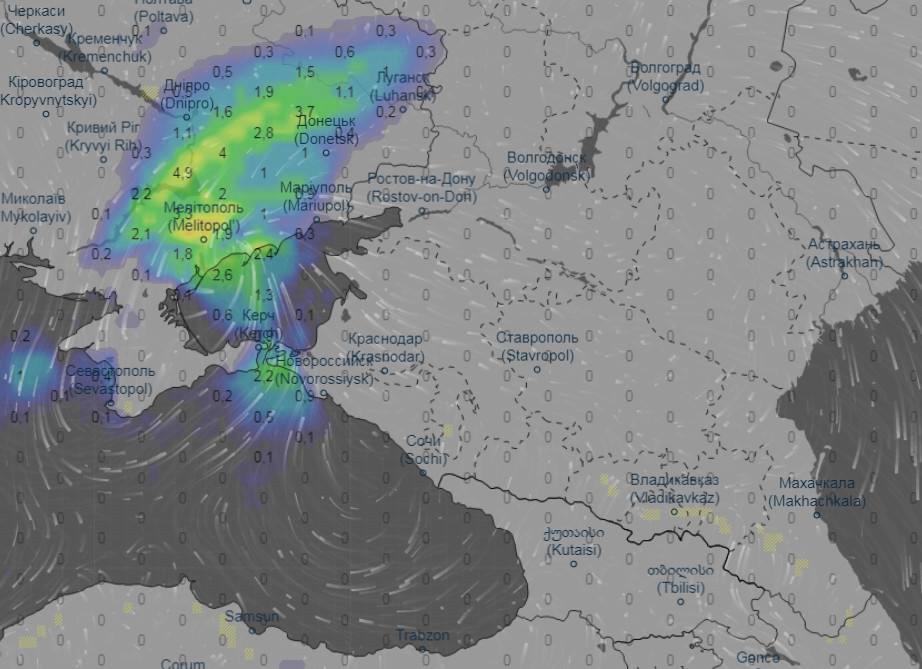 18.00 (мск) 07.10.2019
24.00 (мск) 07.10.2019
Волгоград
Волгоград
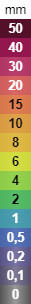 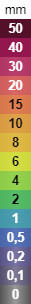 Ростов-на-Дону
Ростов-на-Дону
Астрахань
Астрахань
Ставрополь
Краснодар
Ставрополь
Краснодар
Севастополь
Севастополь
Сочи
Сочи
Владикавказ
Владикавказ
Махачкала
Махачкала
ПРОГНОЗ ВЕТРОВОЙ НАГРУЗКИ НА ТЕРРИТОРИИ ЮФО И СКФО
(от 06.10.2019 на 07.10.2019)
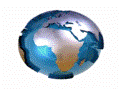 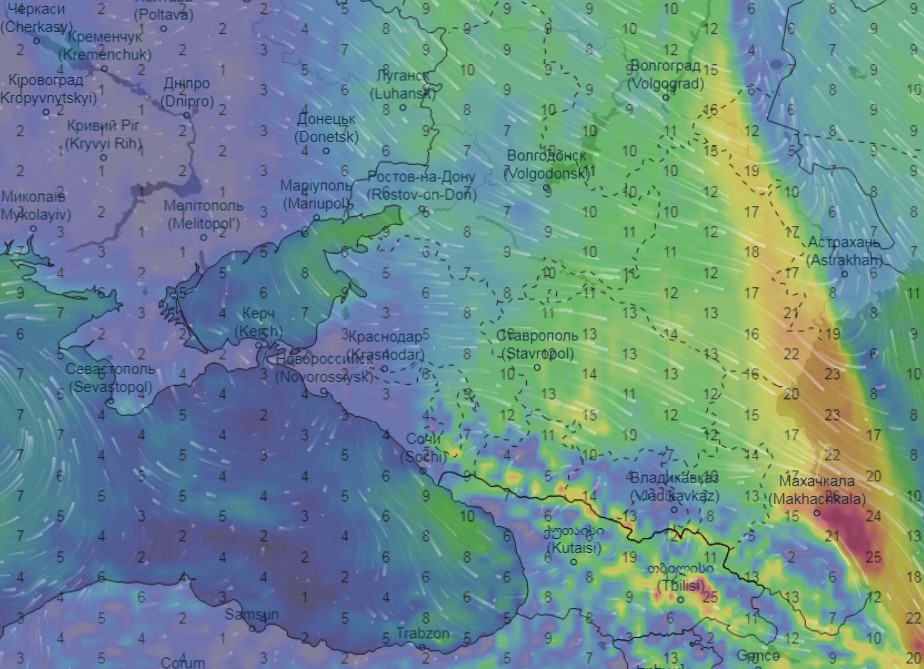 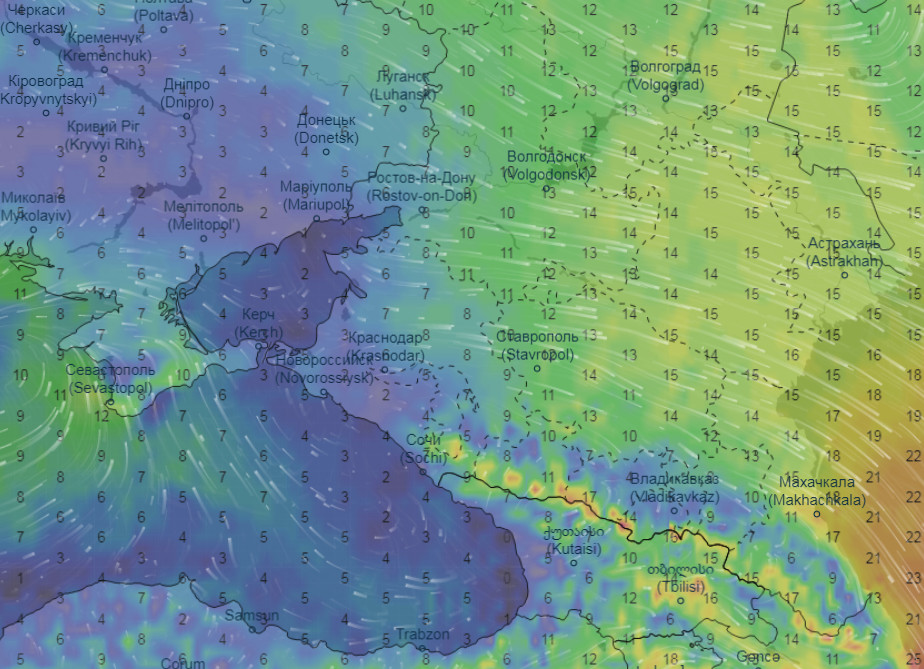 06.00 (мск) 07.10.2019
12.00 (мск) 07.10.2019
Волгоград
Волгоград
Ростов-на-Дону
Ростов-на-Дону
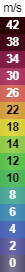 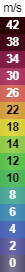 Астрахань
Астрахань
Ставрополь
Краснодар
Ставрополь
Краснодар
Севастополь
Севастополь
Сочи
Сочи
Владикавказ
Владикавказ
Махачкала
Махачкала
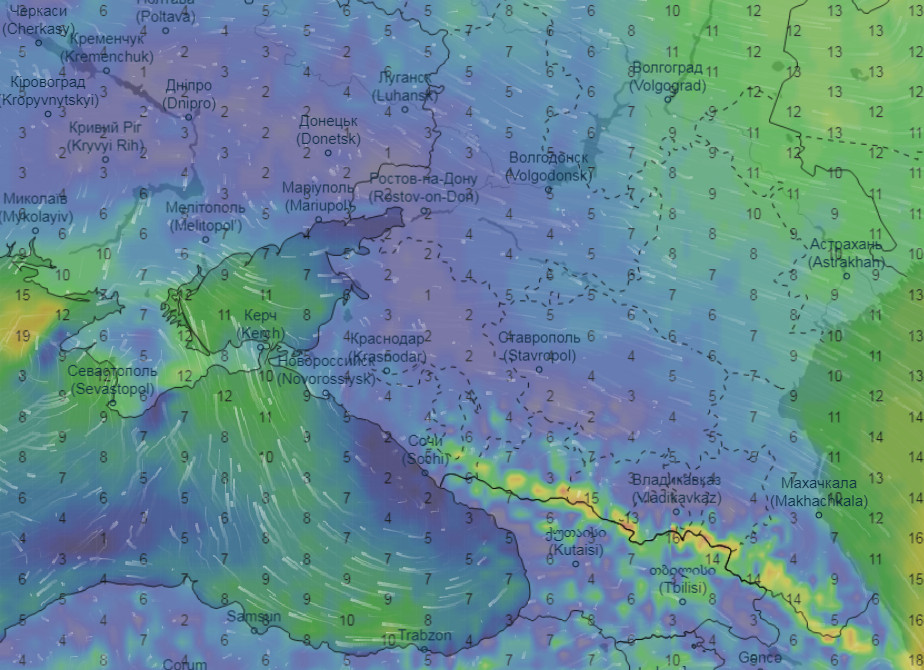 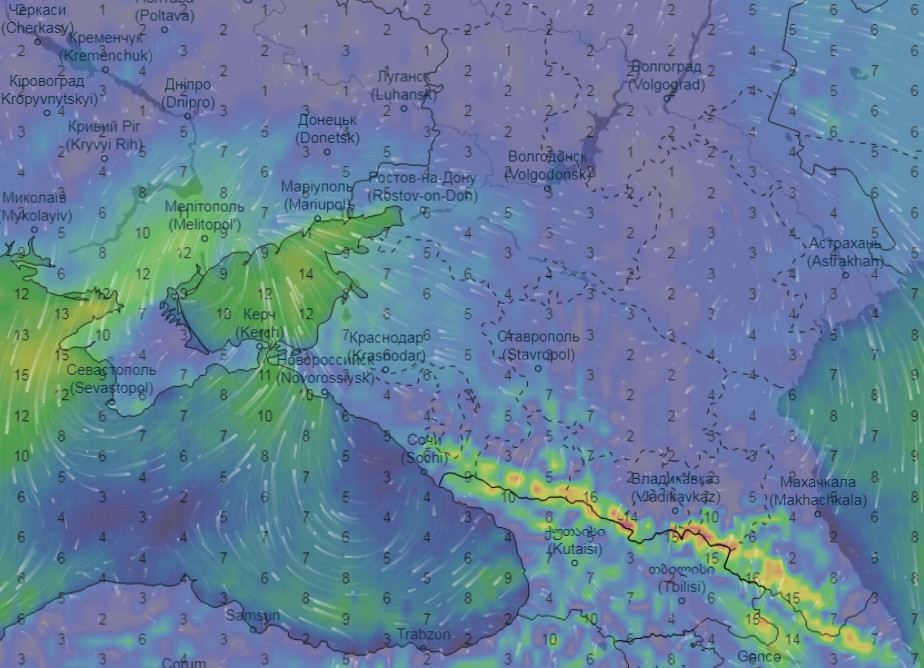 18.00 (мск) 07.10.2019
24.00 (мск) 07.10.2019
Волгоград
Волгоград
Ростов-на-Дону
Ростов-на-Дону
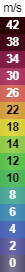 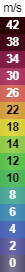 Астрахань
Астрахань
Ставрополь
Краснодар
Ставрополь
Краснодар
Севастополь
Севастополь
Сочи
Сочи
Владикавказ
Владикавказ
Махачкала
Махачкала
ИНФОРМАЦИОННЫЕ МАТЕРИАЛЫ ПО ОСАДКАМ И ПОРЫВАМ ВЕТРА НА ТЕРРИТОРИИ
КРАСНОДАРСКОГО КРАЯ (РИСК НАРУШЕНИЯ ЭЛЕКТРОСНАБЖЕНИЯ НА 07.10.2019 )
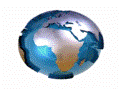 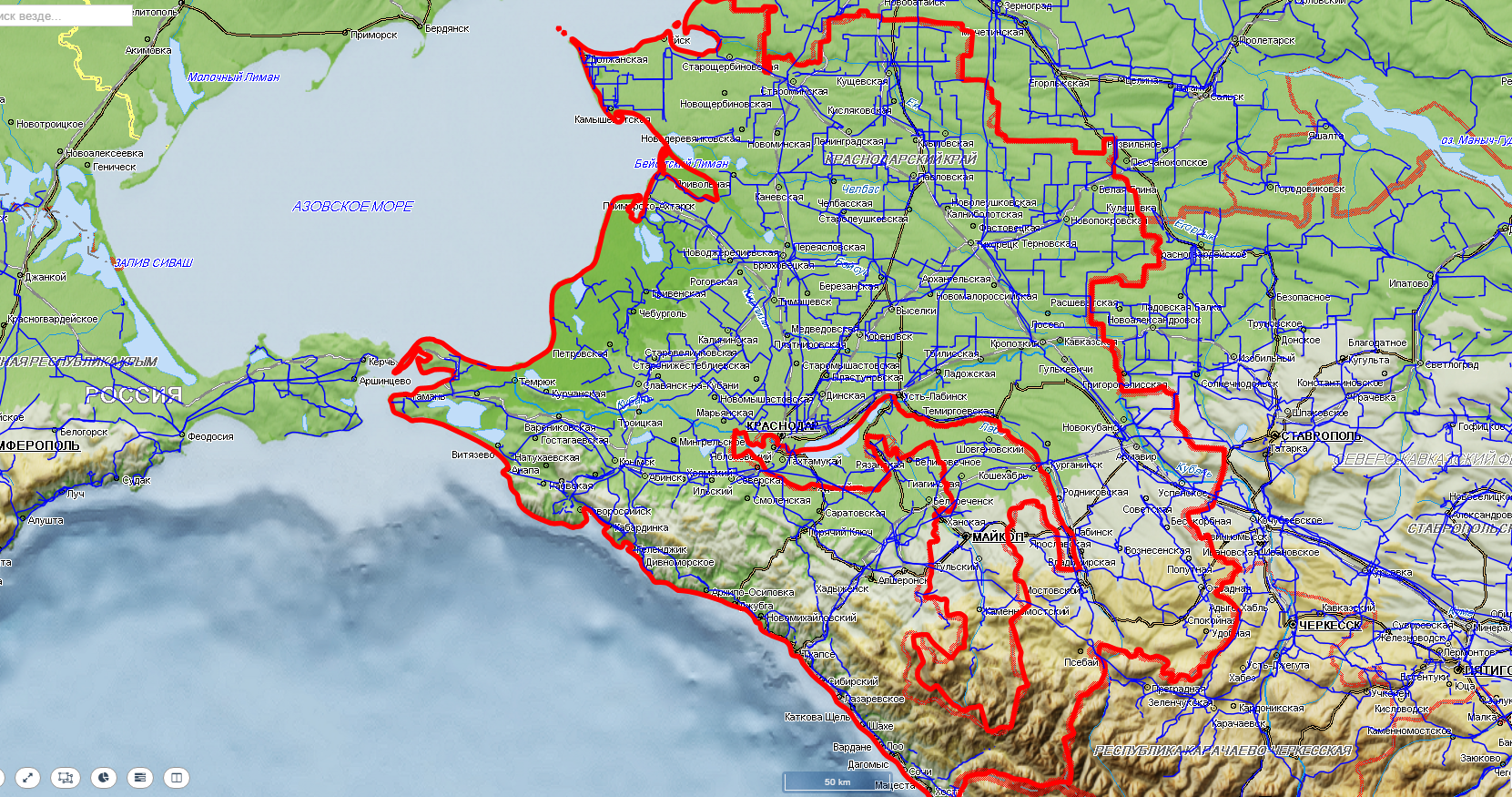 Щербиновский р-н
Кущевский р-н
7
6
10
10
Староминский р-н
Ейский р-н
2590/20
720/9
5
12
Крыловский р-н
1
10
7
12
1012/8
1867/24
684/8
Ленинградский р-н
Каневской р-н
8
10
Павловский р-н
Приморско-Ахтарский р-н
Белоглинский р-н
6
10
5
Новопокровский р-н
10
173/16
9
10
311/26
9
7
8
10
198/13
282/12
Тихорецкий р-н
Брюховецкий р-н
11483/15
367/18
0
10
8
10
Выселковский р-н
5
10
628/12
Калининский 
р-н
1958/12
Кавказский р-н
Кореновский р-н
3
Тимашевский 
р-н
Славянский р-н
10
3
312/15
10
10
10
2
10
9
2
961/17
Тбилисский р-н
296/14
8
5
206/9
316/34
2066/29
Тюмрюкский р-н
Гулькевичский р-н
Красноармейский р-н
Динской р-н
0
9
Усть-Лабинский р-н
269/11
3
7
11
2
8
10
7
Новокубанский р-н
7
265/19
583/17
132/16
5
529/24
6
254/19
Краснодар
Крымский р-н
Анапский р-н
Курганинский 
р-н
14
1
7
5
10
10
120/13
МО Армавир
Абинский р-н
5
10
10
Белореченский р-н
Успенский р-н
7
296/20
396/12
741/19
6
9
10
6
281/24
9
МО г.Новороссийск
10
Горячий Ключ
Северский р-н
50%
380/17
4
9
347/18
7
9
10
110/12
10
206/11
Лабинский р-н
136/21
МО г. Геленджик
280/5
463/9
9
Условные обозначения
29%
6
6
9
- прогноз нарушения ЛЭП
Апшеронский р-н
Отрадненский р-н
487/10
282/19
10
8
19
19
Туапсинский р-н
- линии электропередач 110 кВт
33%
7
12
260/75
158/12
- количество осадков в мм за 24 ч
Мостовский р-н
20
389/65
8
10
- порывы ветра
15
60%
- протяженность ЛЭП/ТП (шт.)
279/14
321/20
Сочи
- кол-во домов /населения
13
11
1599/10330
6357/19
- износ электроэнергетических систем
60%
50%
- муниципальное образование
Славянский